Rozvoj učitelských dovedností v odborném vzdělávání 1
Podmínky zápočtu
Obsah vzdělávání a učiva
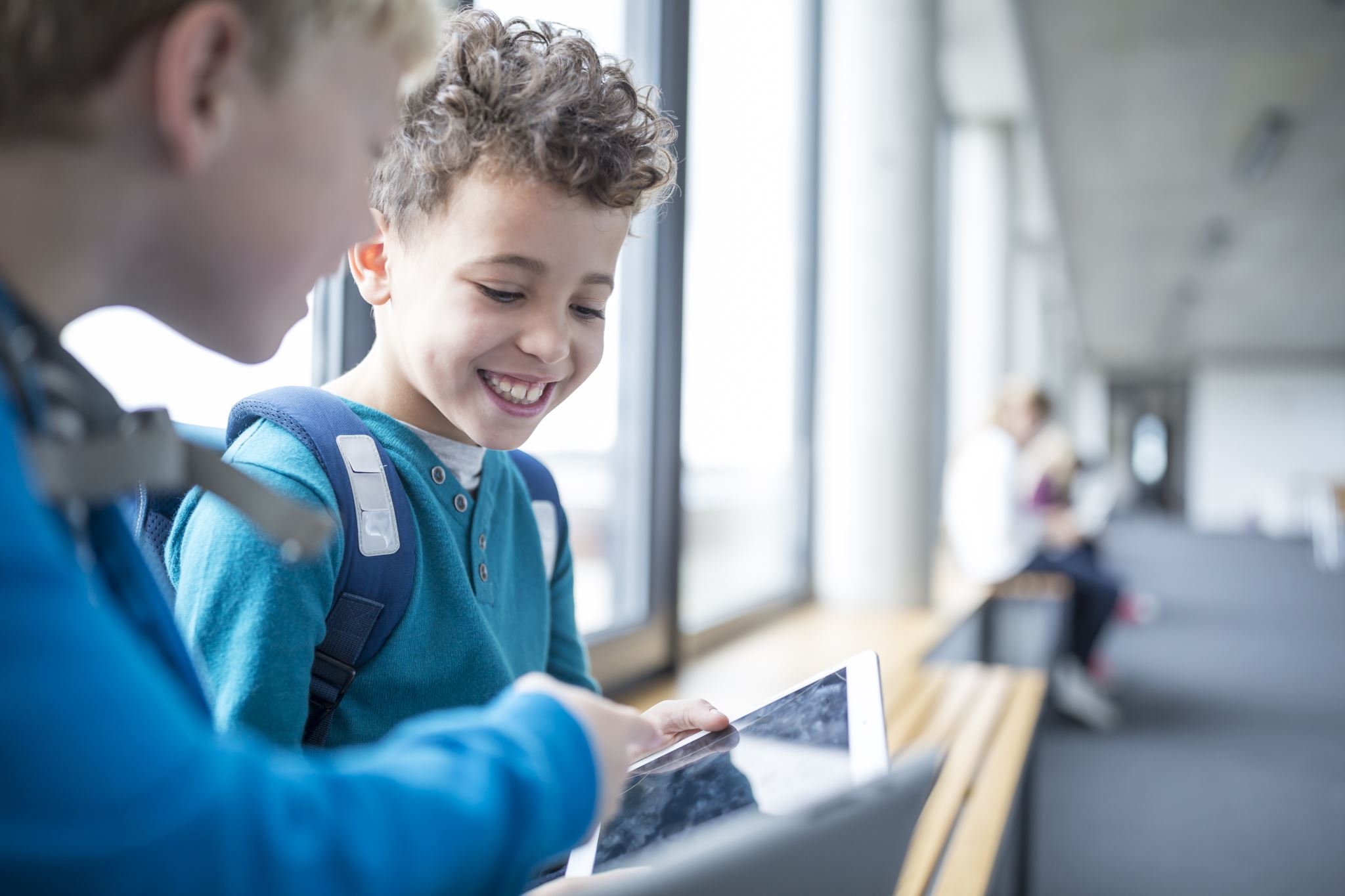 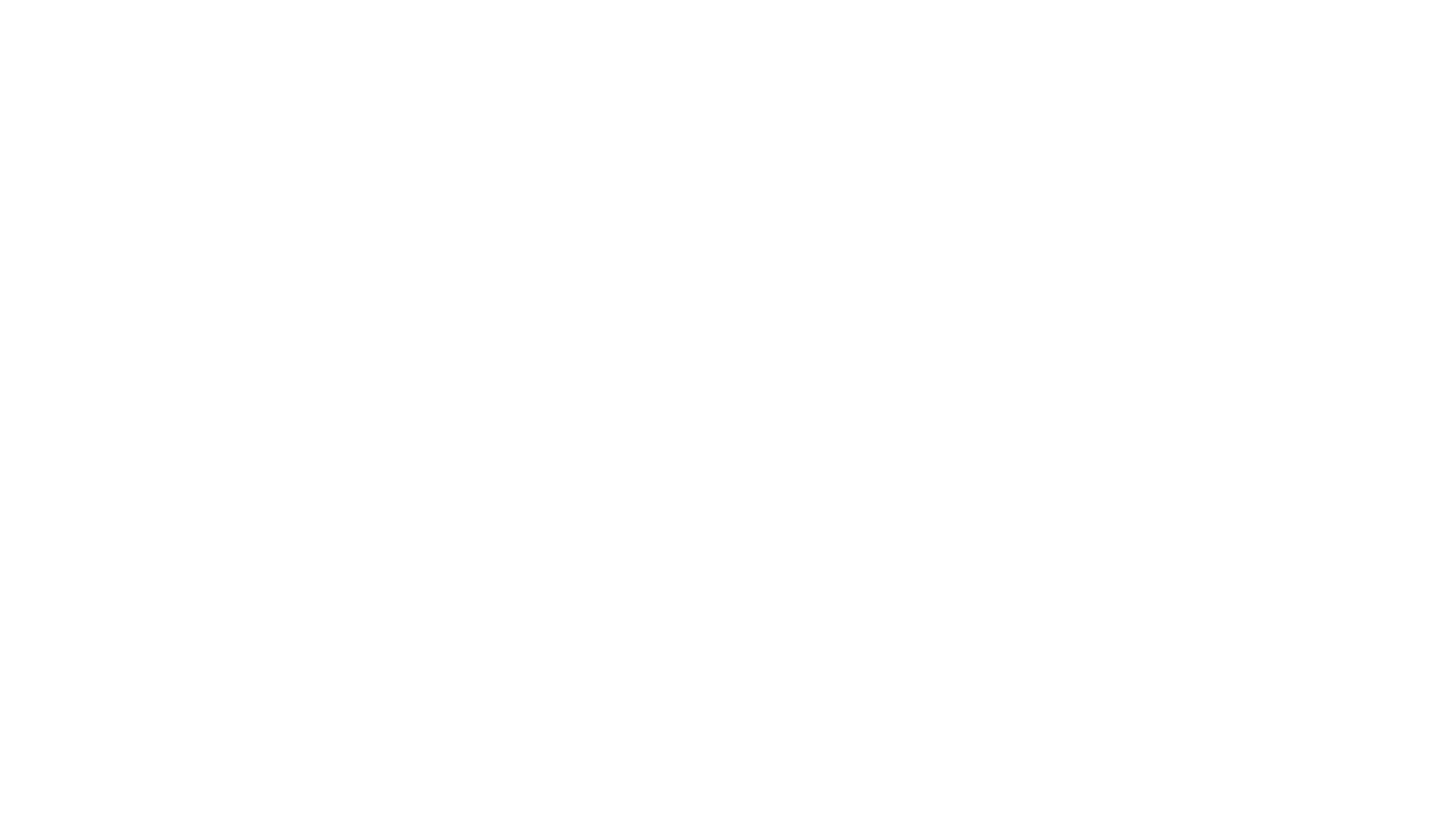 Čtyři roviny vzdělávání
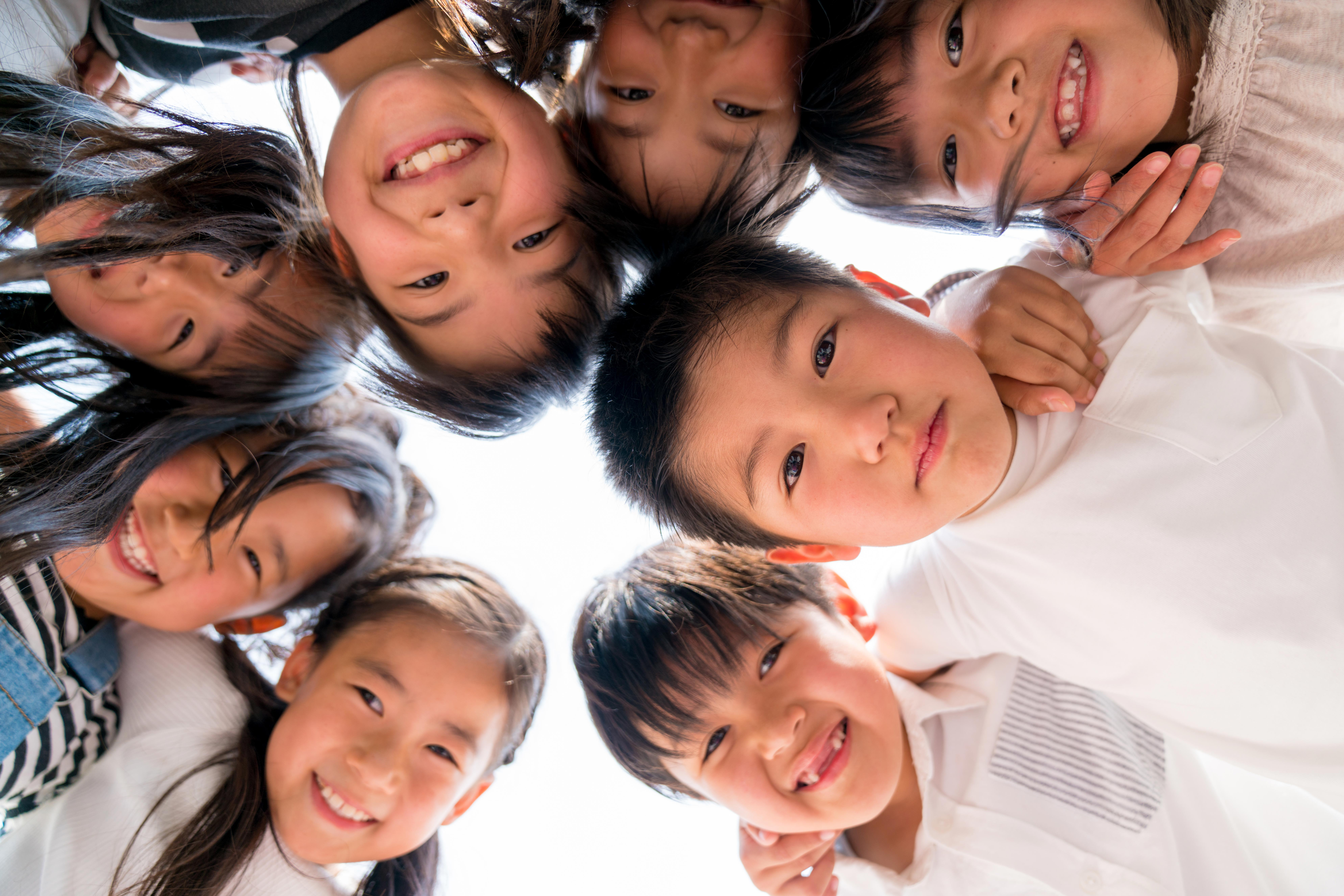 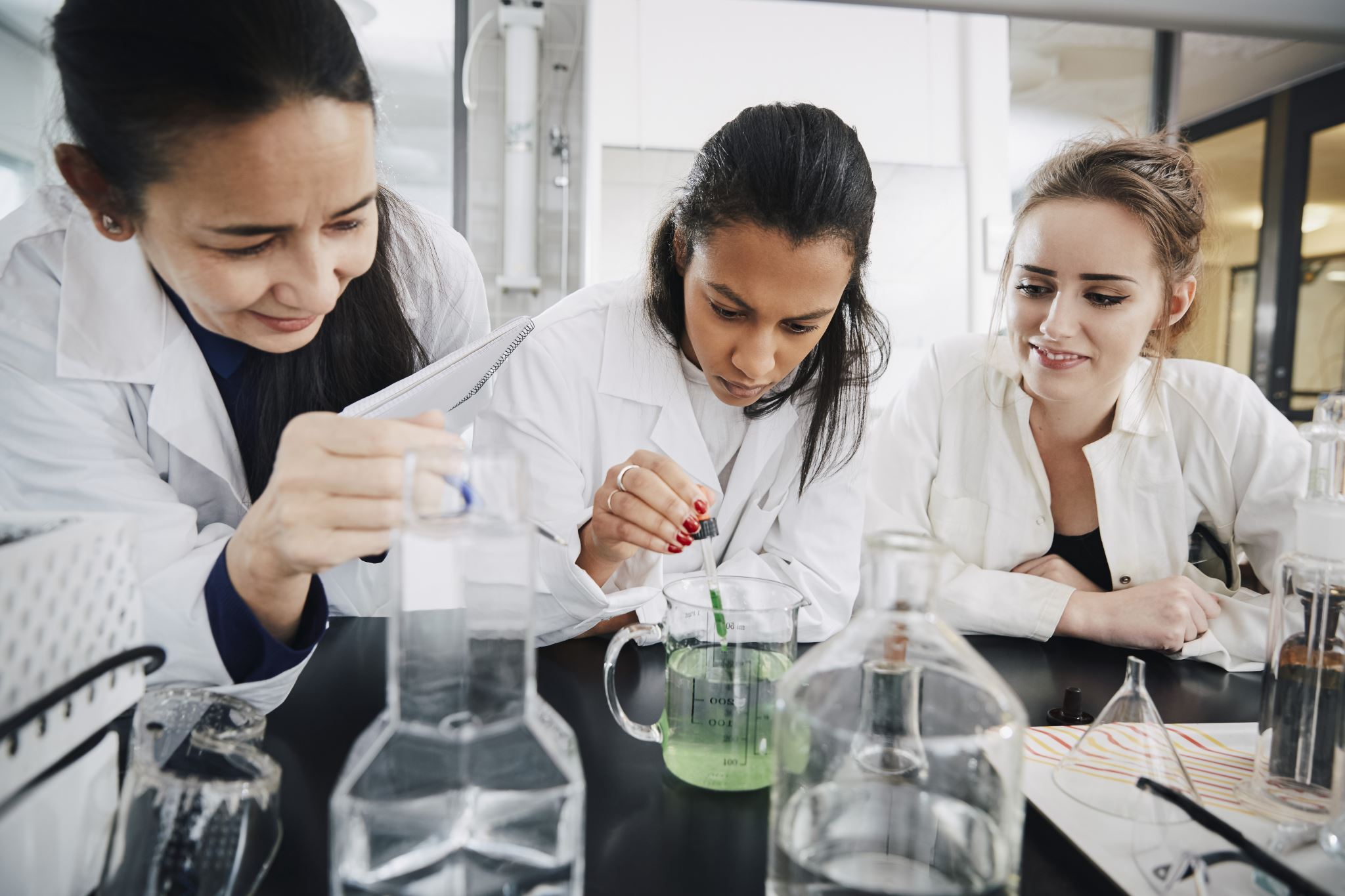 Prvky a složky učiva (Lerner, 1986)
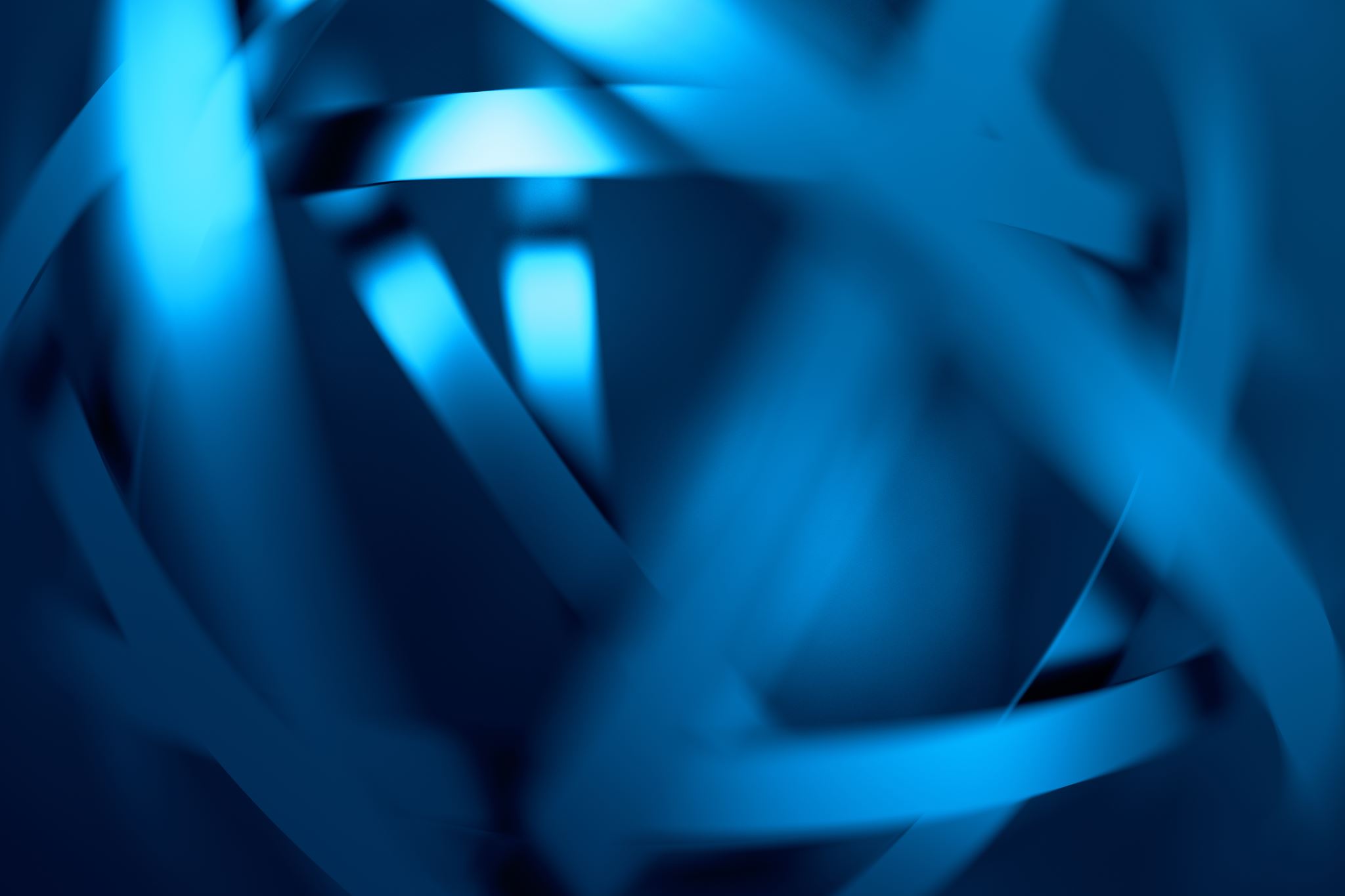 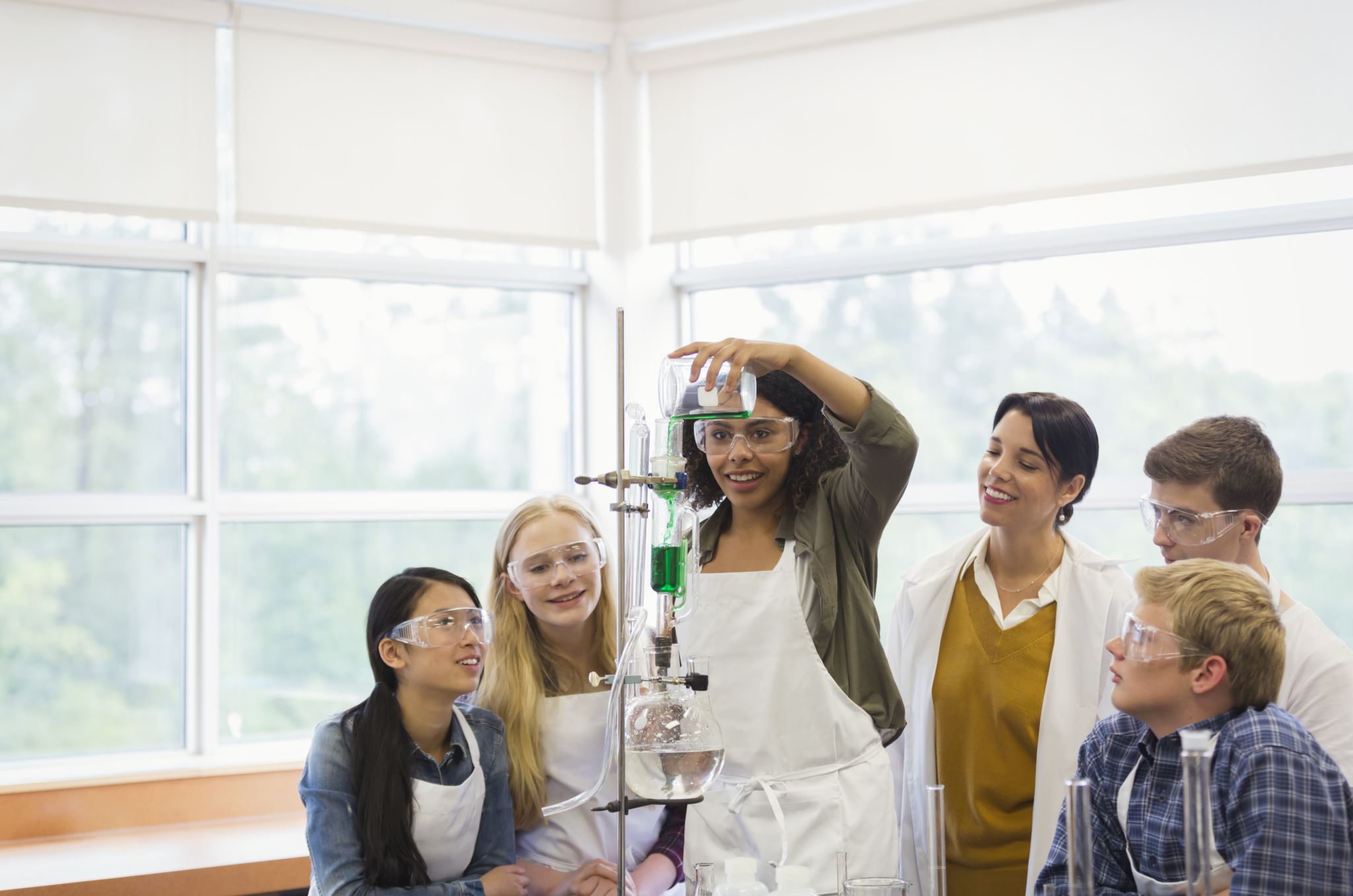 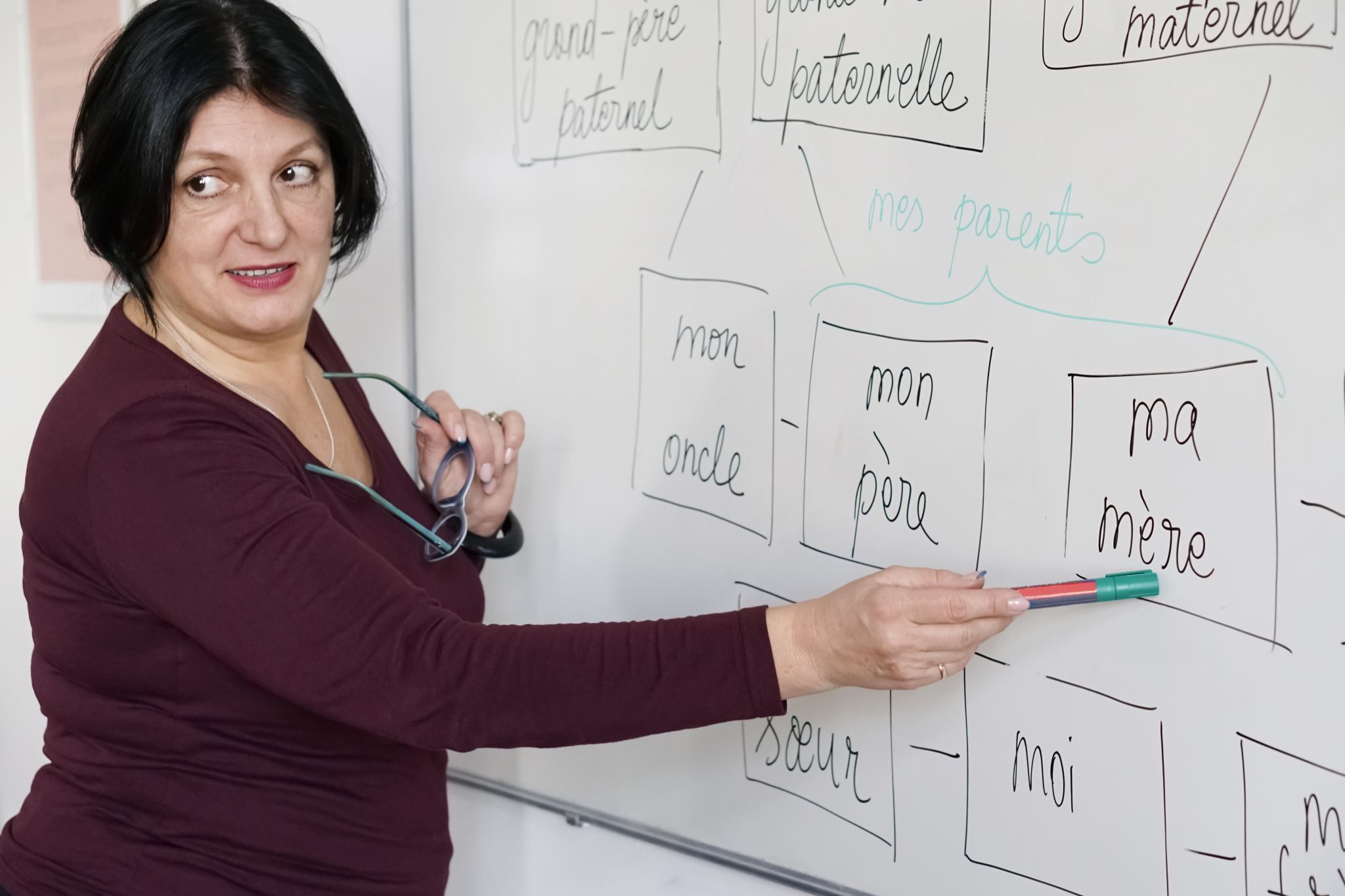 Didaktická analýza učiva
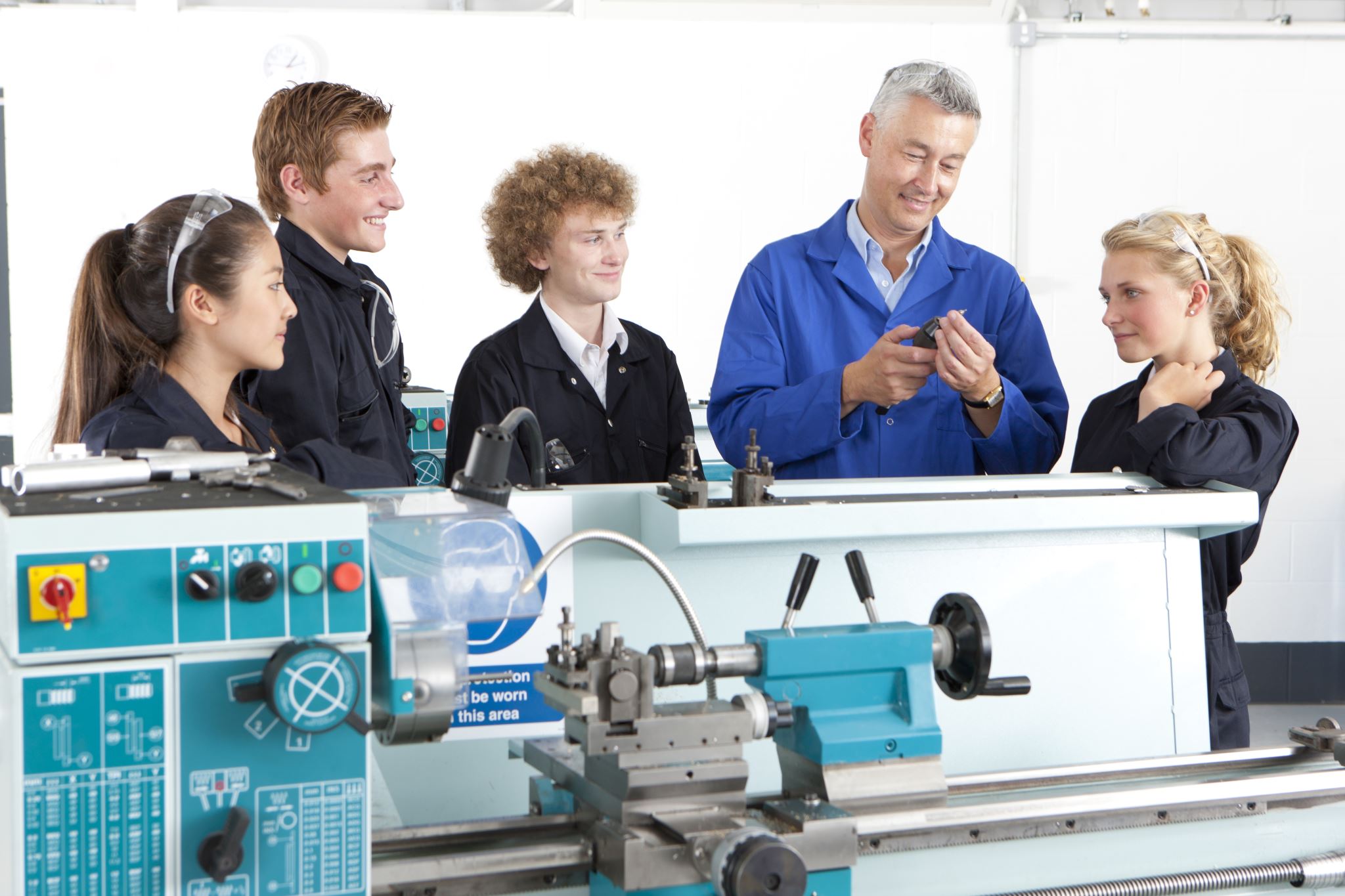 Existují tři typy analýzy
Didaktická analýza učiva - postup
Realizace vyučovacího procesu – efektivnost (Kyriacou, 1996)
Motivace žáků
Seznam použité literatury
BAJTOŠ, Ján, 2013. Didaktika vysokej školy. Bratislava: IURA EDITION. ISBN 978-80-8078-652-6.
KYRIACOU, Chris, 1996. Klíčové dovednosti učitele: cesty k lepšímu vyučování. Přeložil Dominik DVOŘÁK, přeložil Milan KOLDINSKÝ. Praha: Portál. Pedagogická praxe. ISBN 80-7178-022-7.
LERNER, Isaak Jakovlevič, 1986. Didaktické základy metod výuky. Praha: Státní pedagogické nakladatelství. Pedagogická teorie a praxe.
PECINA, Pavel, 2017. Fenomén odborného technického vzdělávání na středních školách. Brno: Masarykova univerzita. Odborné a technické vzdělávání. ISBN 978-80-210-8677-7.